PCIS 2020-2021 
PRODUIRE / TRAVAILLER
Le Liquid’o’vrac
NOTRE ÉQUIPE POLYVRAC : KINAZA SAIDANTOINE ZOUDELÉA ROUAHI BENJAMIN PRIAUDARTHUR VAINLOGAN PAQUINANTOINE ROGEZ
LE CONCEPT
DÉVELOPPER LE VRAC LIQUIDE 
LE CLIENT SE SERT LUI-MÊME , IL CHOISIT LA QUANTITÉ DÉSIRÉE
RÉUTILISATION ET SYSTÈME DE CONSIGNE BOUTEILLES EN VERRE

INTÉRÊT:
RÉDUCTION EMBALLAGES CARTON/PLASTIQUE
VIDÉO DE PRÉSENTATION
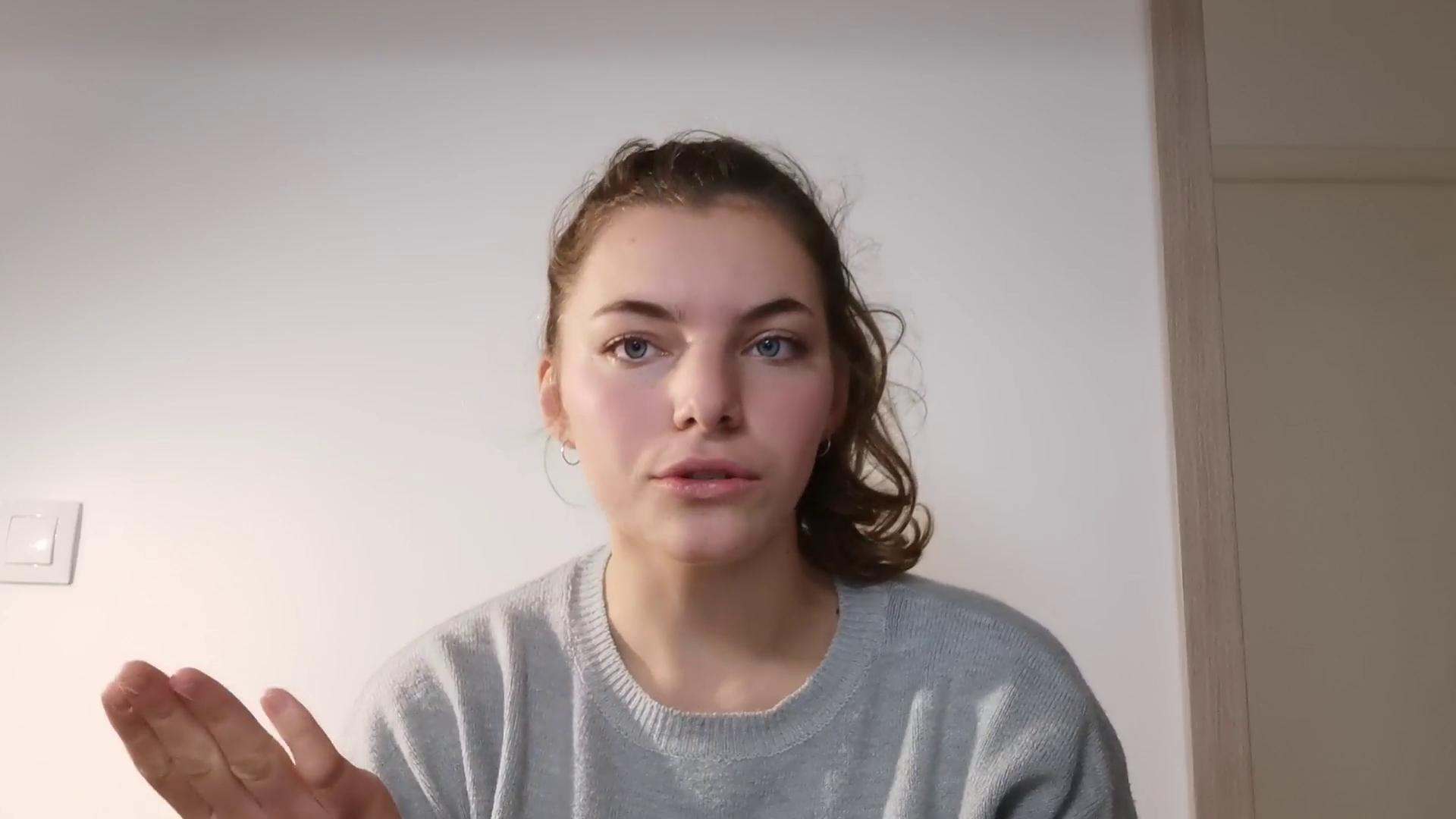 PREUVE DE CONCEPT
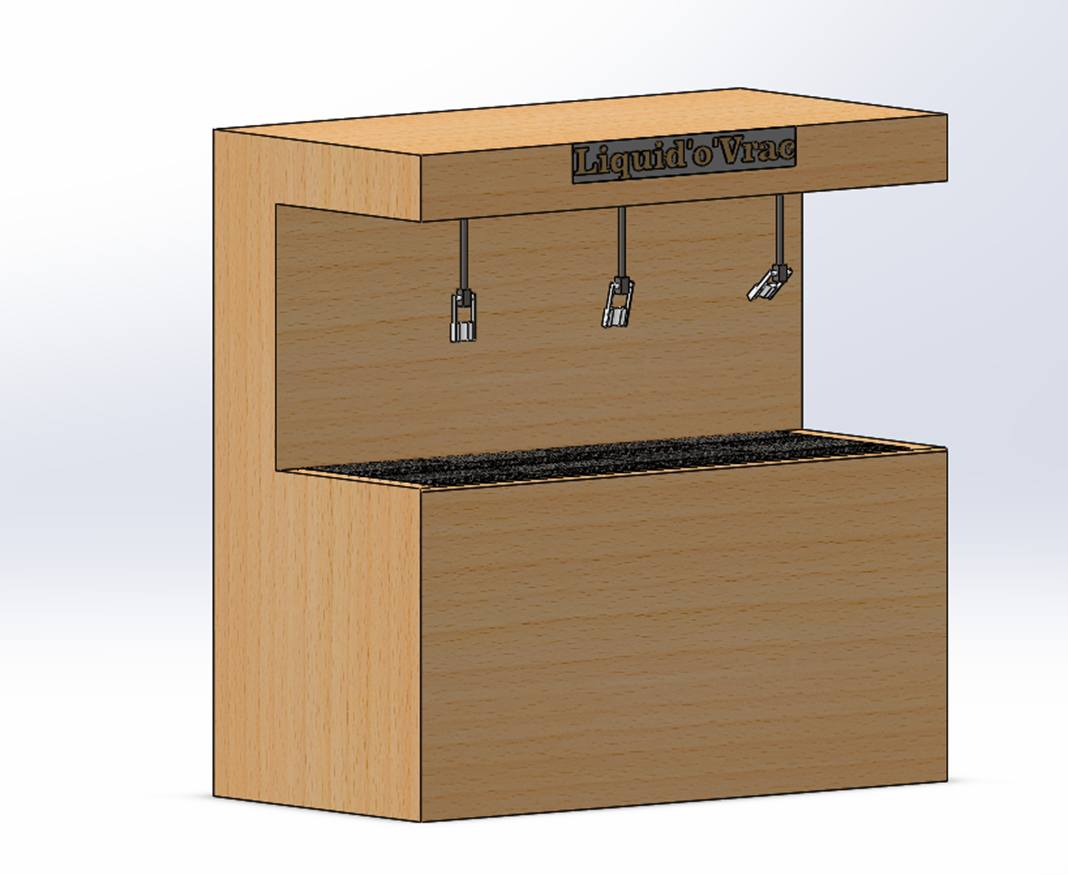 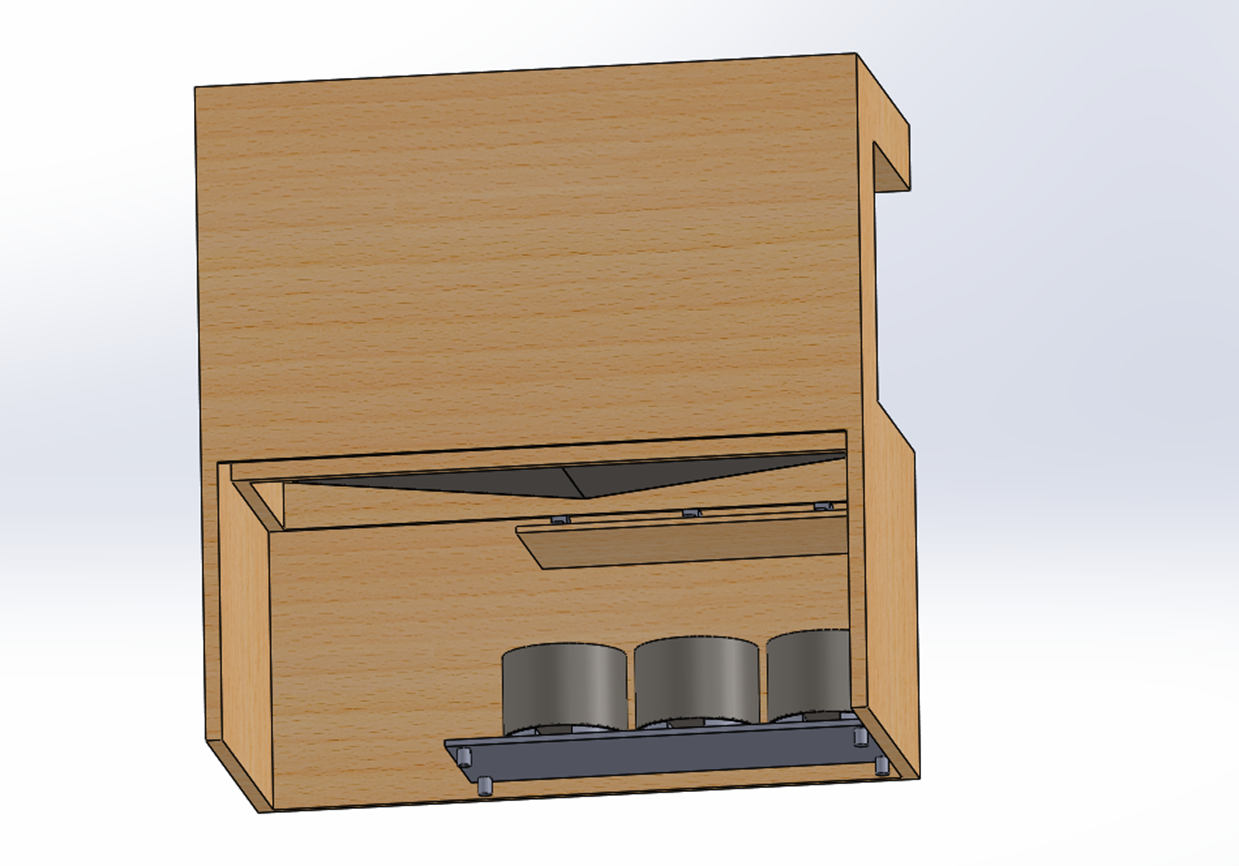 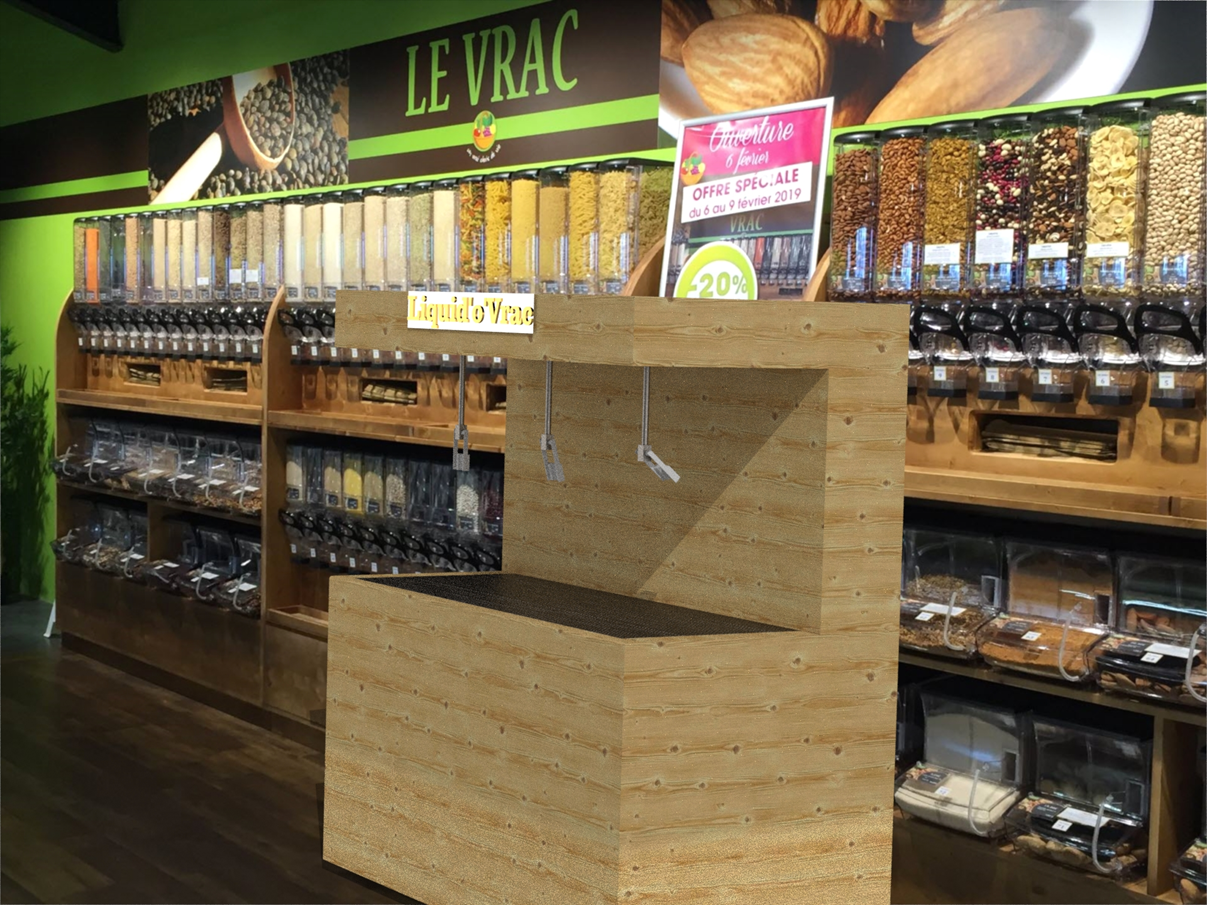 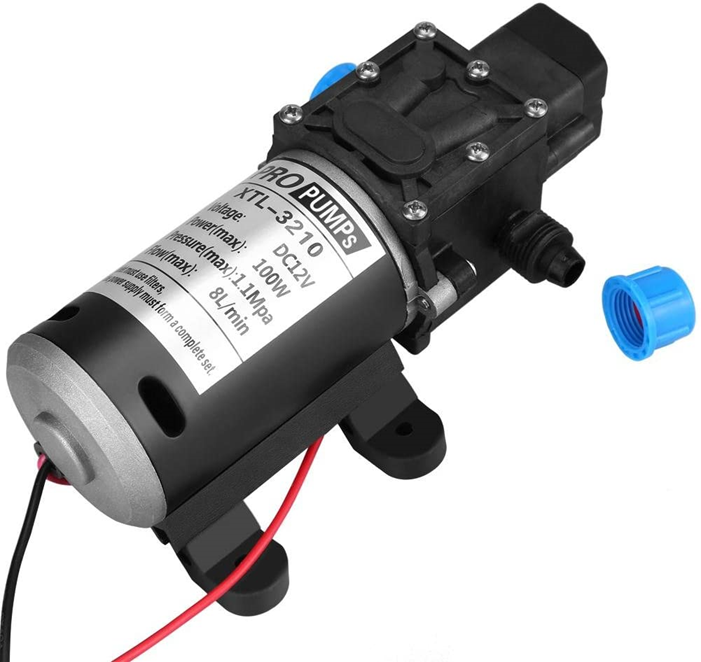